TL;DR MAKER
Za długie - nie czytam
Problem? Gdzie?
1
Ogromna ilość tekstu do przeczytania - artykuły, raporty, książki, e-maile
2
Brak czasu albo brak chęci aby przeczytać całość, a jednak potrzebuje go zrozumieć
3
Znalezienie najważniejszych informacji w długim tekście może być trudne
Coś chyba już jest
Narzędzia do wyszukiwania tekstu
musimy wiedzieć czego szukamy
bez kontekstu całego dokumentu trudno zrozumieć interesujące nas fragmenty
Cel projektu
Stwórzmy narzędzie, które umożliwi szybkie zrozumienie kluczowych punktów zawartych w dowolnym tekście, bez konieczności przeczytania go w całości.
Ułatwienie znalezienia najważniejszych informacji w długich dokumentach w sposób efektywny, nie wymagający dużego nakładu czasu
Grupa docelowa
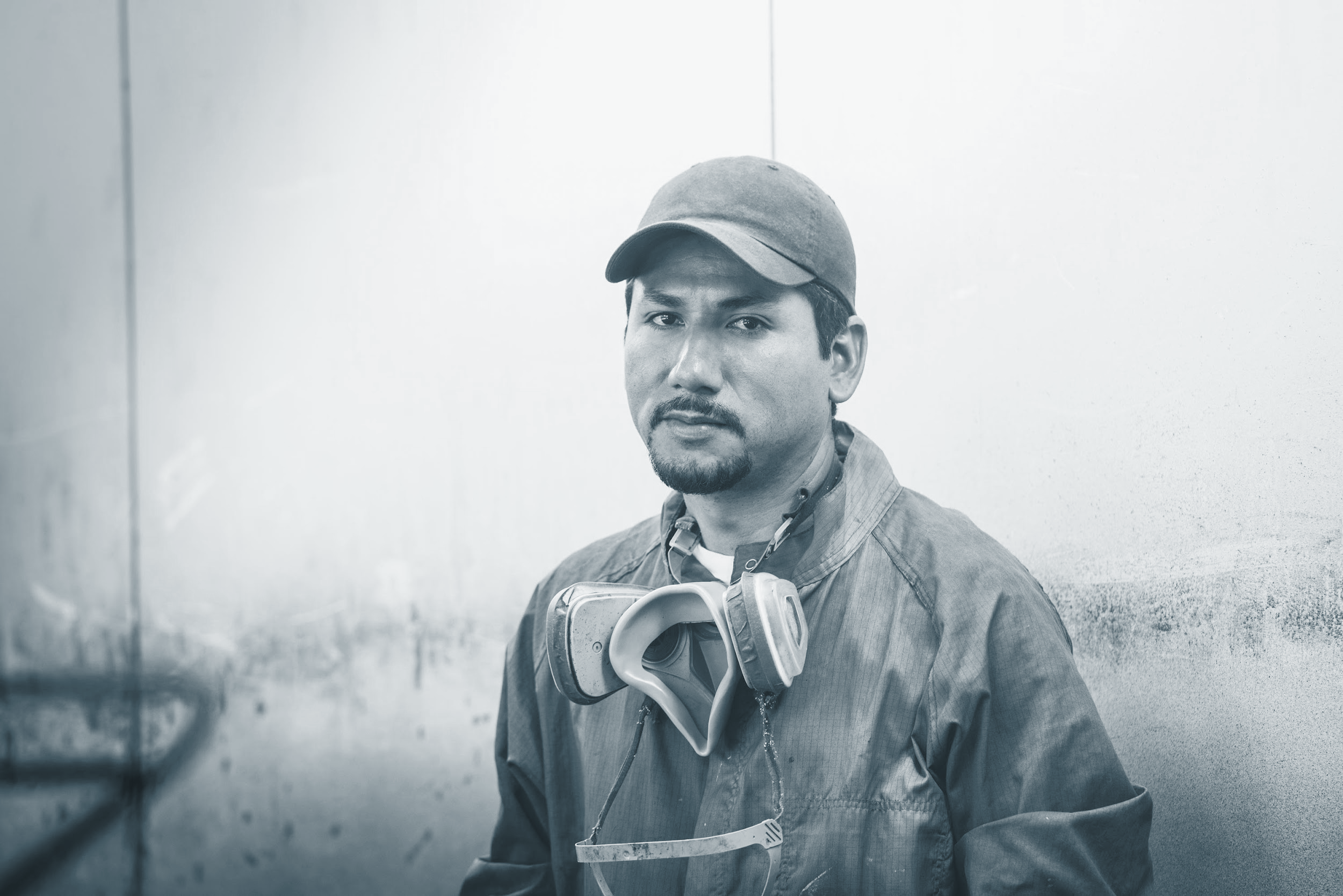 studenci i uczniowie
profesjonaliści 
czytelnicy wiadomości
osoby uczące się języka obcego
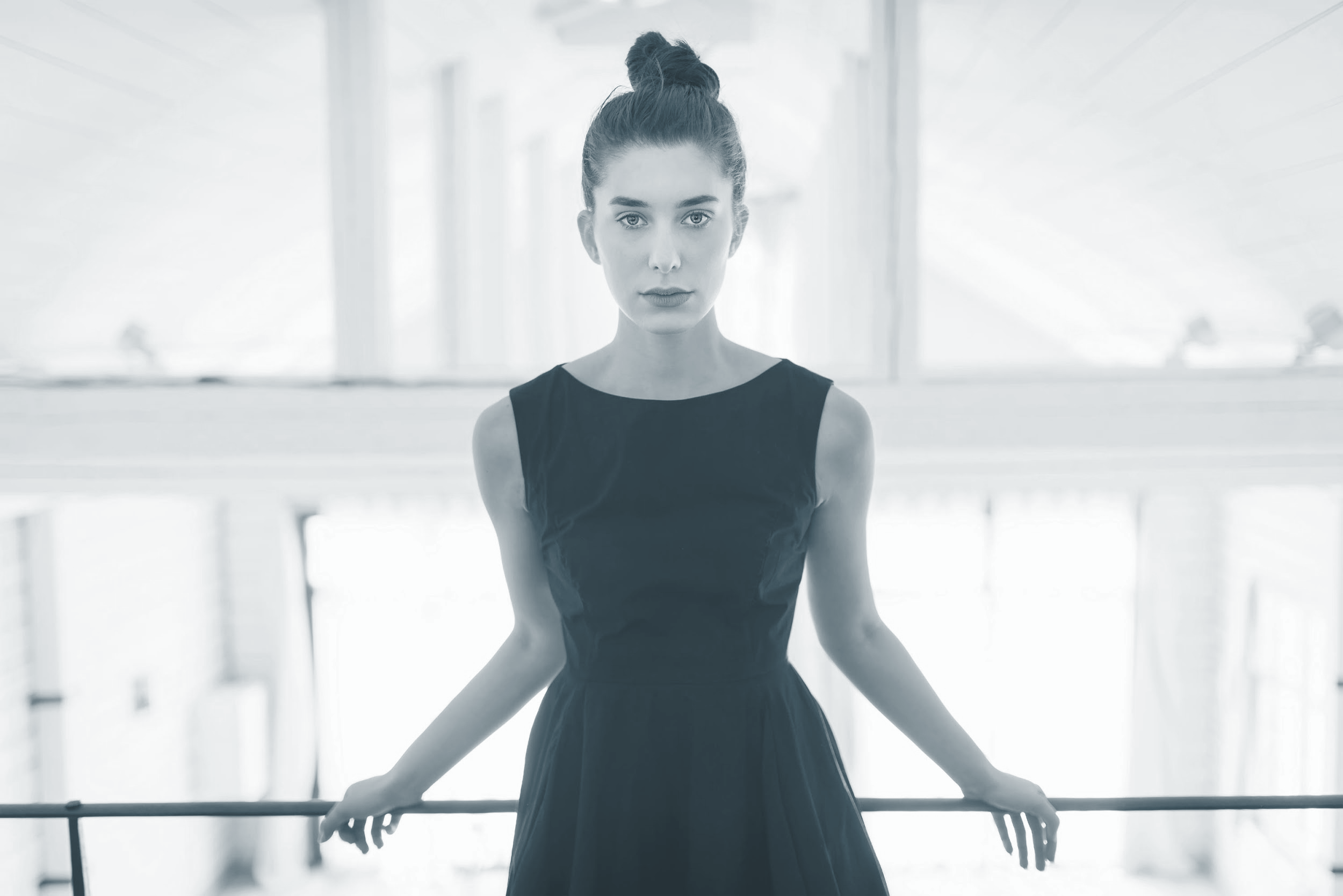 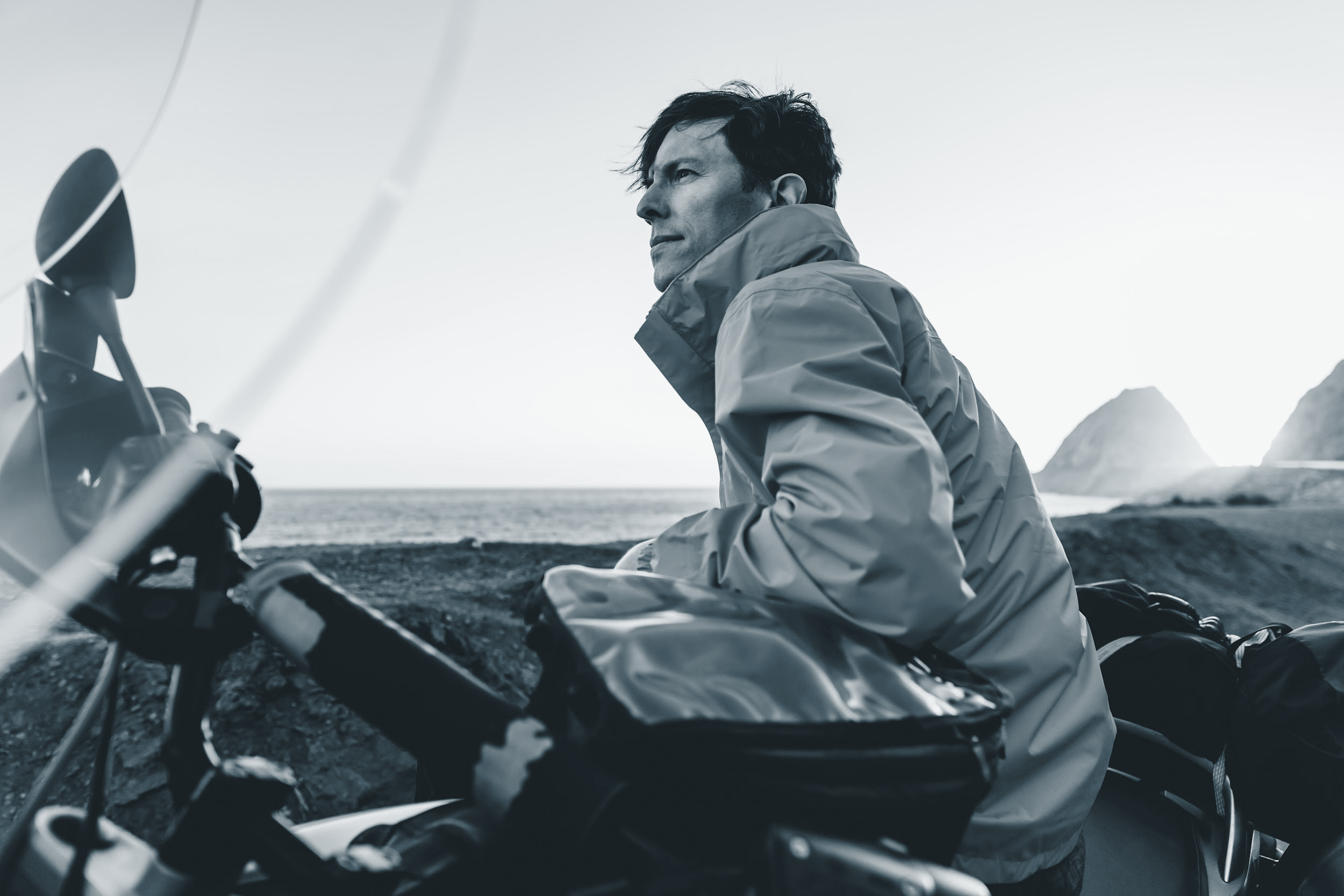 Jak to działa?
Tekst i tokenizacja
Słowa Stop
TF-IDF
Podobieństwo
Graf i ranking
Podsumowanie
Wczytujemy odpowiednie słowa stop
Obliczenie podobieństwa oraz stworzenie macierzy podobieństwa
Tworzymy graf zdań, gdzie wierzchołkami są zdania oraz obliczamy na podstawie niego rankingi
Wybieramy najważniejsze zdania, które stworzą podsumowanie
W naszym prototypie wspieramy pliki .txt, w których tekst jest następnie dzielony na poszczególne zdania
Przekształcenie zdań w wektory cech oparte na wagach TF-IDF
Demonstracja
Co zyskujemy
Oszczędność czasu
Zwięzłość
Przystępność
Efektywność
Uniwersalność
Gdzie zastosujemy
Edukacja
Biznes
Media i informacje
Nauka
Czytelnictwo
Zarządzanie wiedzą
Czy da się pójść dalej?
Integracja z innymi narzędziami
Różnorodność języków
Personalizacja
Uczenie maszynowe
Podsumowania głosowe
Podsumowując
Automatycznie
Techniki NLP
TF-IDF
PageRank
Oszczędność czasu
Efektywniej przyswajamy informacje
TL;DR MAKER
Dziękujemy!